Herzlich 
Willkommen
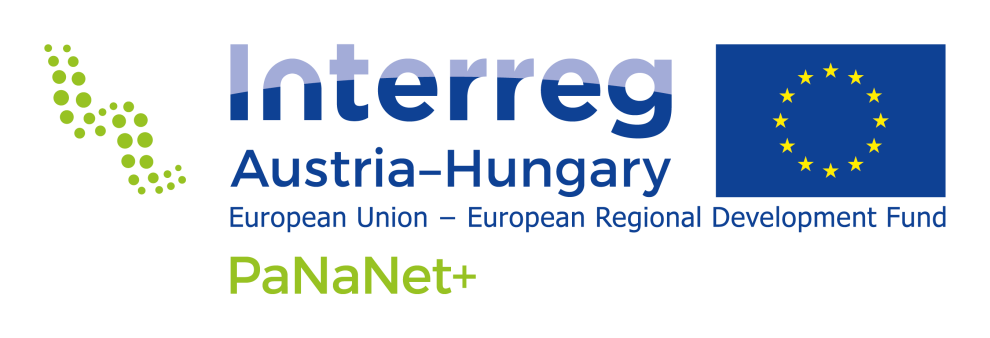 Workshop PaNaNet+
2. Dezember 2016, 9-13 Uhr

Wald - und Vogelerlebniswelt Rechnitz
Naturpark Geschriebenstein


PaNaNet+ Workshop
2016. december 2., 9-13 óra

Erdei- és madár élményvilág Rohonc
Naturpark Geschriebenstein-Írőttkő Natúrpark
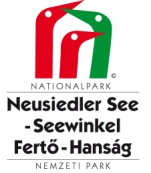 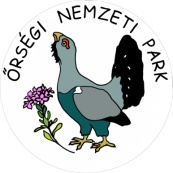 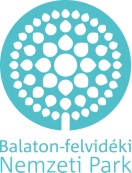 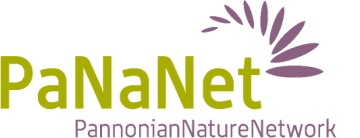 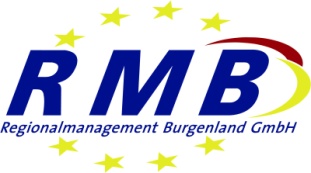 © Pangerl & Pangerl, 2.12.2016, 1
Agenda
/
Napirend
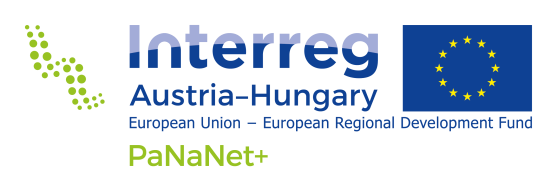 Kurzzusammenfassung PaNaNet I / 
	Rövid összefoglaló PaNaNet I

Die verbindende Klammer / Az összekötő kapocs

Ziele / Célok

Naturerlebnis „grenzüberschreitende Angebote“ / Természeti élmény „határon átnyúló kínálatok“

Naturerlebnistage 2017 / Természeti Élmény Napok 2017

Marketing Naturerlebnis / Természeti élmény marketing 

Naturerlebnistage 2018 / Természeti Élmény Napok 2018
© Pangerl & Pangerl, 2.12.2016, 2
PaNaNet I
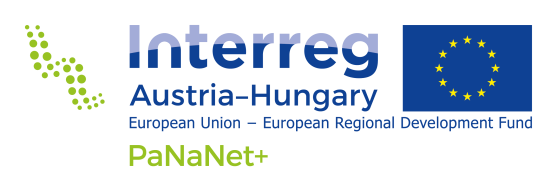 Kurzzusammenfassung PaNaNet / 
	Rövid összefoglaló PaNaNet I

Erste Schritte zur gemeinsamen Angebotsentwicklung/
A közös kínálatfejlesztés első lépései


Naturtouristische Infrastrukturmaßnahmen /
	Természetturisztikai infrastrukturális beruházások


Arbeit an der gemeinsamen Angebotsentwicklung/
	Ténykedés a közös kínálatfejlesztésen

PaNaTOUR „Radeln von der Leitha bis zur Mur“/
	PaNaTOUR  promóciós „kerékpártúra a Lajtától a Muráig“


Folder PaNaNet Packages 2015/ 
	Kiadvány a PaNaNet csomagok 2015
© Pangerl & Pangerl, 2.12.2016, 3
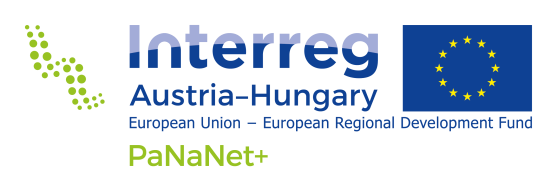 Kanuanlegestelle bei CsárdakapuCsárdakapu-i csónakház
Naturtouristische Infrastruktur
Természetturisztikai infrastruktúra
© ARGE Naturparke Burgenland 2.12.2016, 4
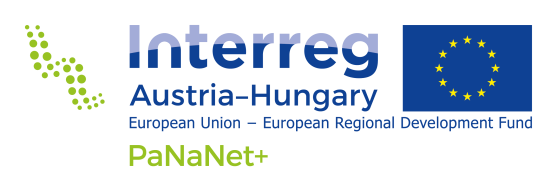 Naturtouristische Infrastruktur
Természetturisztikai infrastruktúra
Kanuanlegestelle und Rastplatz in MuraszemenyeKenukikötő Muraszemenyén
© ARGE Naturparke Burgenland 2.12.2016, 5
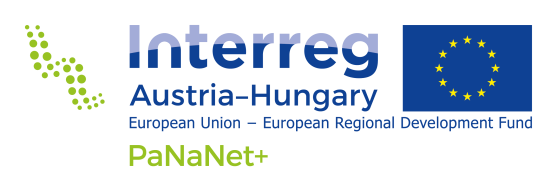 Naturtouristische Infrastruktur
Természetturisztikai infrastruktúra
Torfmoor-Besucherzentrum in SzőceTőzegmohás-lápok Látogatóközpontja Szőcén
© ARGE Naturparke Burgenland 2.12.2016, 6
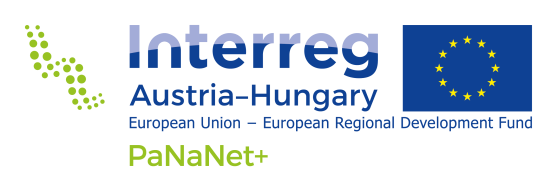 Naturtouristische Infrastruktur
Természetturisztikai infrastruktúra
Beobachtungsinfrastruktur im Nationalpark Neusiedler See-SeewinkelMegfigyelő infrastruktúra építése a Neusiedler See – Seewinkel/Fertő-Hanság térségében
© ARGE Naturparke Burgenland 2.12.2016, 7
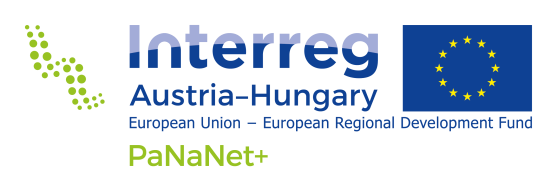 Naturtouristische Infrastruktur
Természetturisztikai infrastruktúra
Traubenholunder-Lehrpfad im Ödenburger GebirgeFürtös-Bodza Tanösvény a Soproni hegységben
© ARGE Naturparke Burgenland 2.12.2016, 8
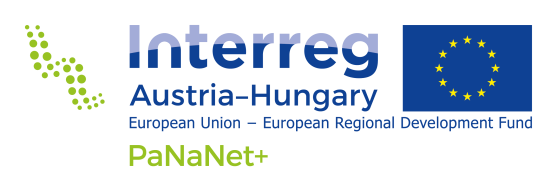 Naturtouristische Infrastruktur
Természetturisztikai infrastruktúra
Pilotmaßnahmen in den Burgenländischen NaturparkenPilot-intézkedések a Burgenland-i Natúrparkokban
Naturpark Landseer Berge
Rastplätze / Pihenőhelyek
© ARGE Naturparke Burgenland 2.12.2016, 9
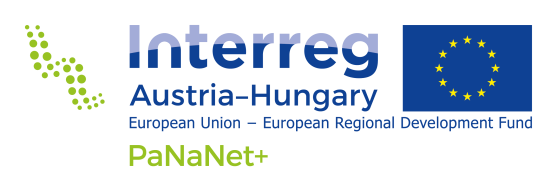 Naturtouristische Infrastruktur
Természetturisztikai infrastruktúra
Pilotmaßnahmen in den Burgenländischen NaturparkenPilot-intézkedések a Burgenland-i Natúrparkokban
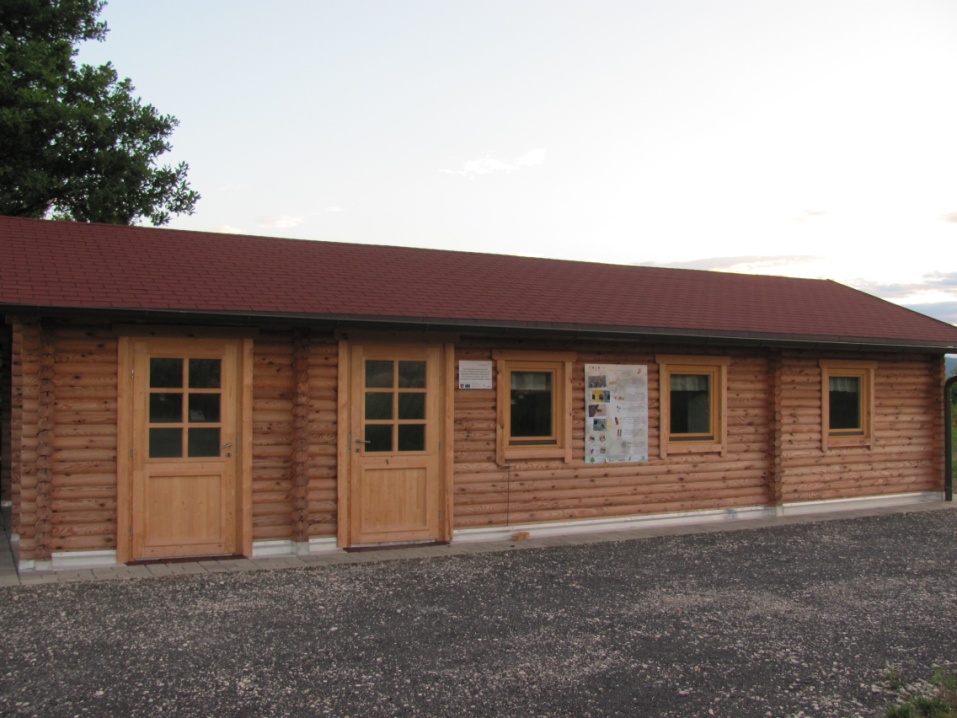 Naturpark Rosalia-Kogelberg
Streuobstzentrum - Kaszáló gyümölcsös központ
© ARGE Naturparke Burgenland 2.12.2016, 10
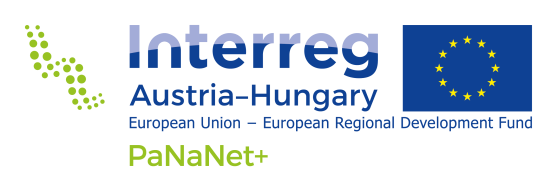 Naturtouristische Infrastruktur
Természetturisztikai infrastruktúra
Pilotmaßnahmen in den Burgenländischen NaturparkenPilot-intézkedések a Burgenland-i Natúrparkokban
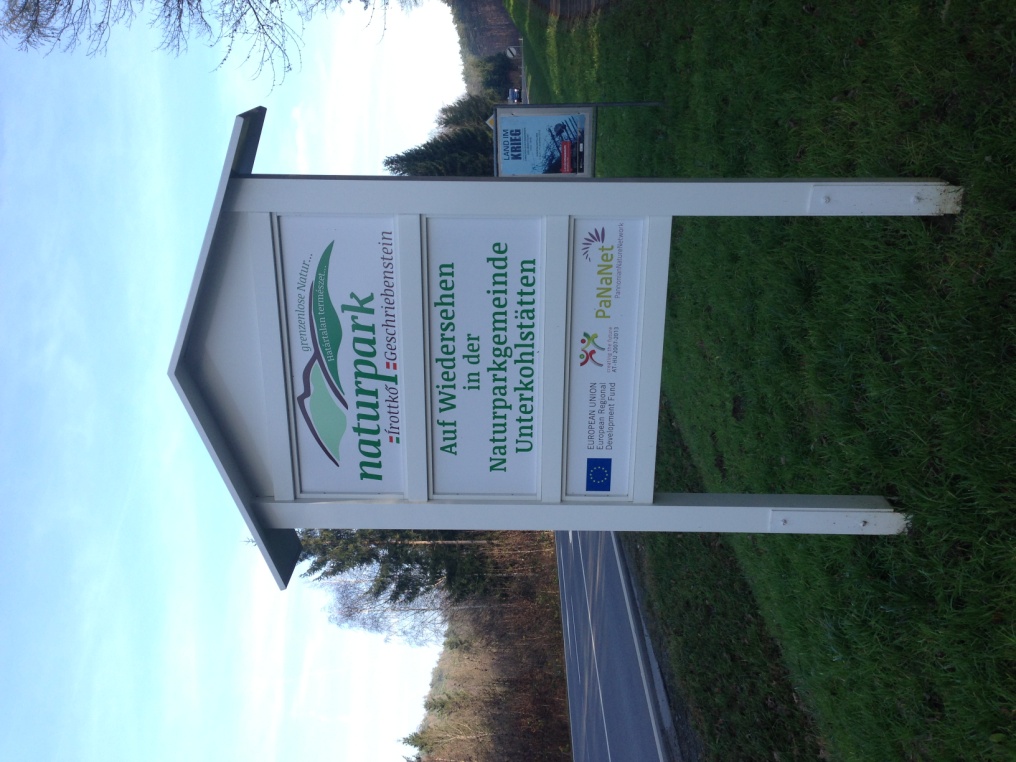 Naturpark Geschriebenstein
Besucherlenkung - látogató irányítás
© ARGE Naturparke Burgenland 2.12.2016, 11
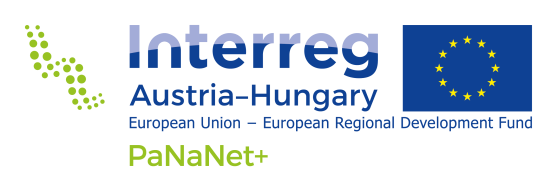 Naturtouristische Infrastruktur
Természetturisztikai infrastruktúra
Pilotmaßnahmen in den Burgenländischen NaturparkenPilot-intézkedések a Burgenland-i Natúrparkokban
Naturpark Geschriebenstein
Zubau Kohlenmeiler – Szénégető bővítése/ hozzáépítés
© ARGE Naturparke Burgenland 2.12.2016, 12
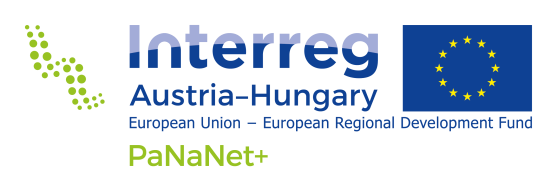 Naturtouristische Infrastruktur
Természetturisztikai infrastruktúra
Pilotmaßnahmen in den Burgenländischen NaturparkenPilot-intézkedések a Burgenland-i Natúrparkokban
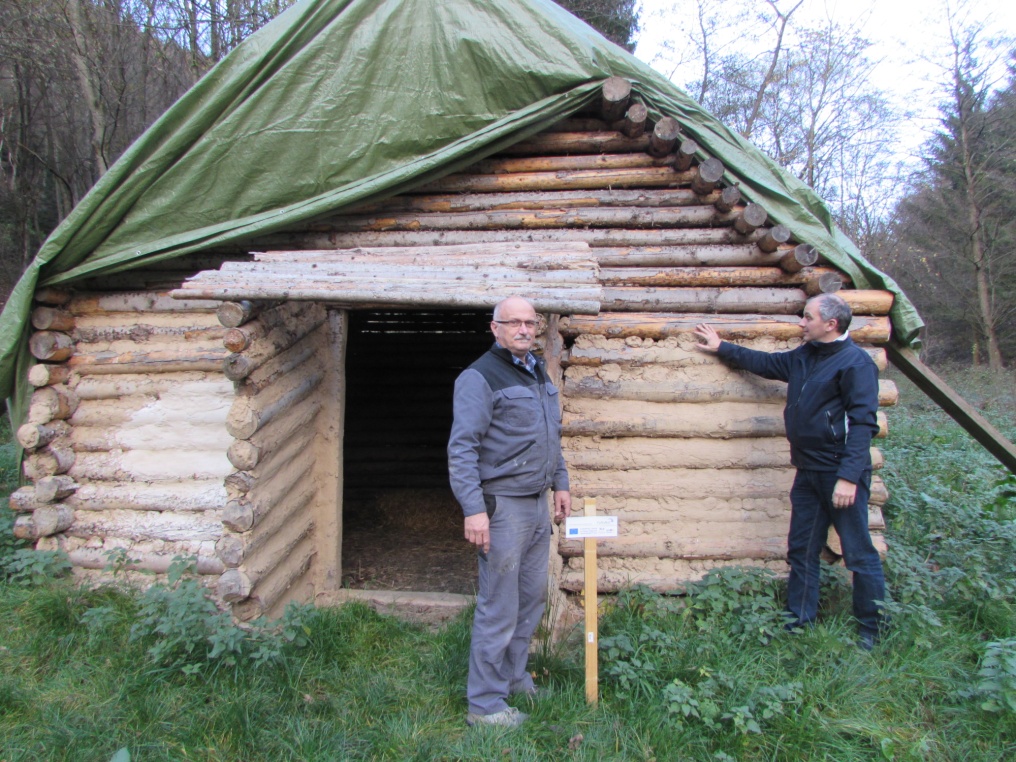 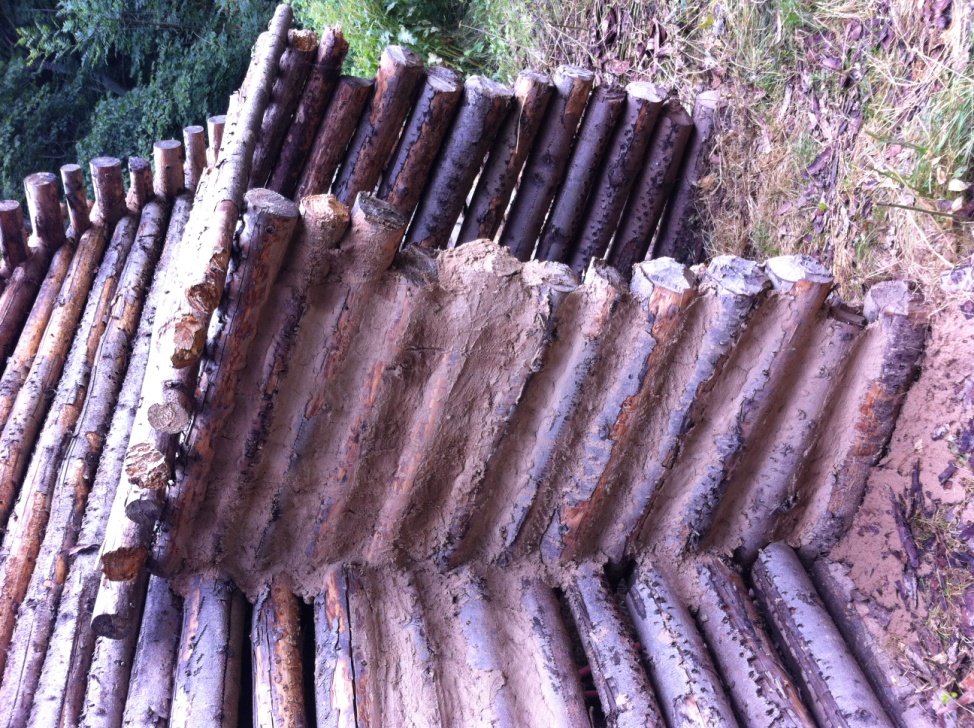 Naturpark Geschriebenstein
Hütte nach dem Muster aus der Hallstattzeit

Kunyhó a hallstatti kor mintájára
© ARGE Naturparke Burgenland 2.12.2016, 13
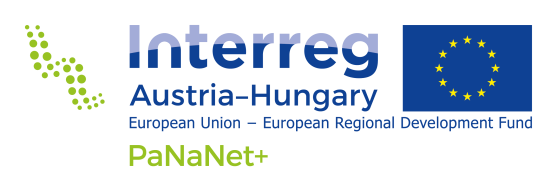 Naturtouristische Infrastruktur
Természetturisztikai infrastruktúra
Pilotmaßnahmen in den Burgenländischen NaturparkenPilot-intézkedések a Burgenland-i Natúrparkokban
Naturpark in der Weinidylle
Besucherlenkung – látogató irányítás
© ARGE Naturparke Burgenland 2.12.2016, 14
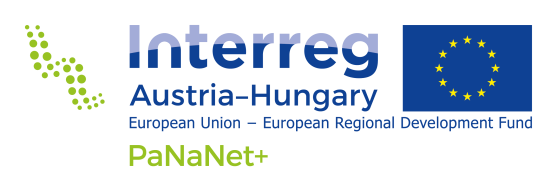 Naturtouristische Infrastruktur
Természetturisztikai infrastruktúra
Pilotmaßnahmen in den Burgenländischen NaturparkenPilot-intézkedések a Burgenland-i Natúrparkokban
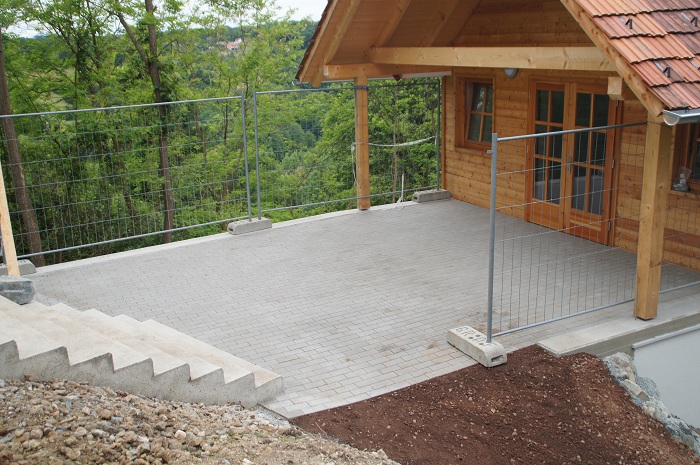 Naturpark Raab
Revitalisierung der Burgruine Neuhaus
Neuhaus-i várrom revitalizációja
© ARGE Naturparke Burgenland 2.12.2016, 15
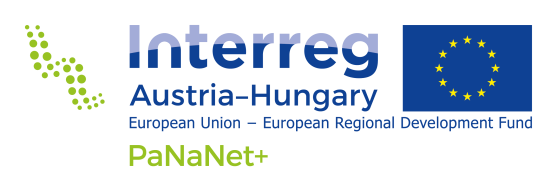 Naturtouristische Infrastruktur
Természetturisztikai infrastruktúra
Pilotmaßnahmen in den Burgenländischen NaturparkenPilot-intézkedések a Burgenland-i Natúrparkokban
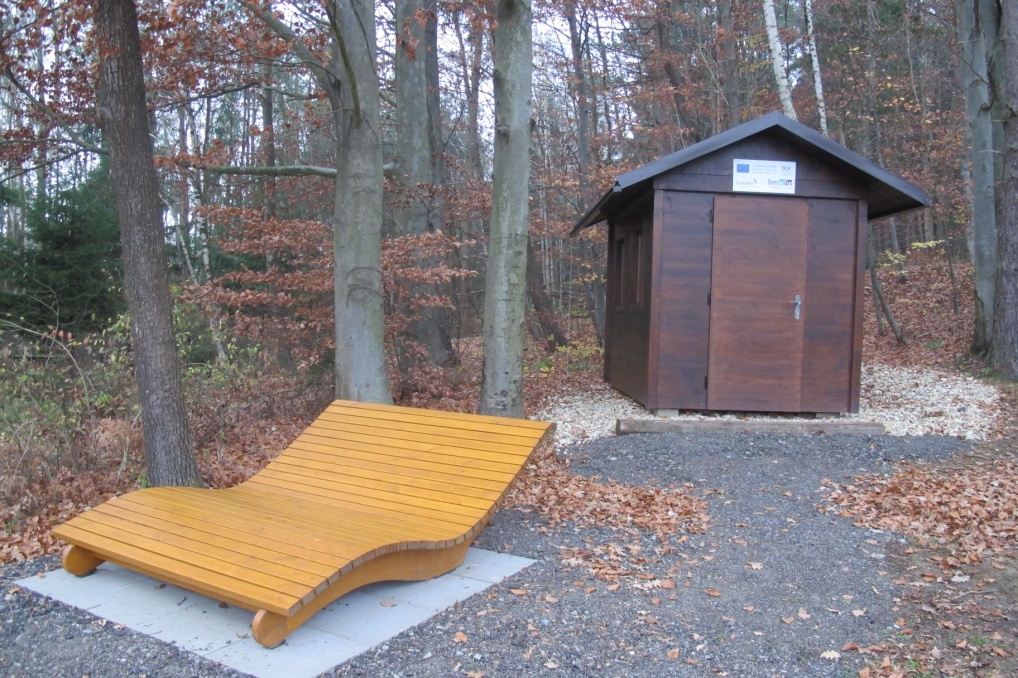 Naturpark Raab
Rastplatz / Startpunkt für Touren – Pihenőhely / Kiindulópont túrákhoz
© ARGE Naturparke Burgenland 2.12.2016, 16
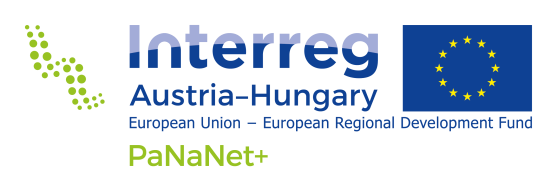 Naturtouristische Infrastruktur
Természetturisztikai infrastruktúra
Pilotmaßnahmen in den Burgenländischen NaturparkenPilot-intézkedések a Burgenland-i Natúrparkokban
Naturpark Neusiedler See-Leithagebirge
Themenweg „Geologie erleben“ – „Geológiai élmények” tematikus út
© ARGE Naturparke Burgenland 2.12.2016, 17
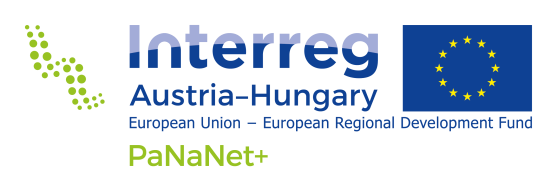 Naturtouristische Infrastruktur
Természetturisztikai infrastruktúra
Pilotmaßnahmen in den Burgenländischen NaturparkenPilot-intézkedések a Burgenland-i Natúrparkokban
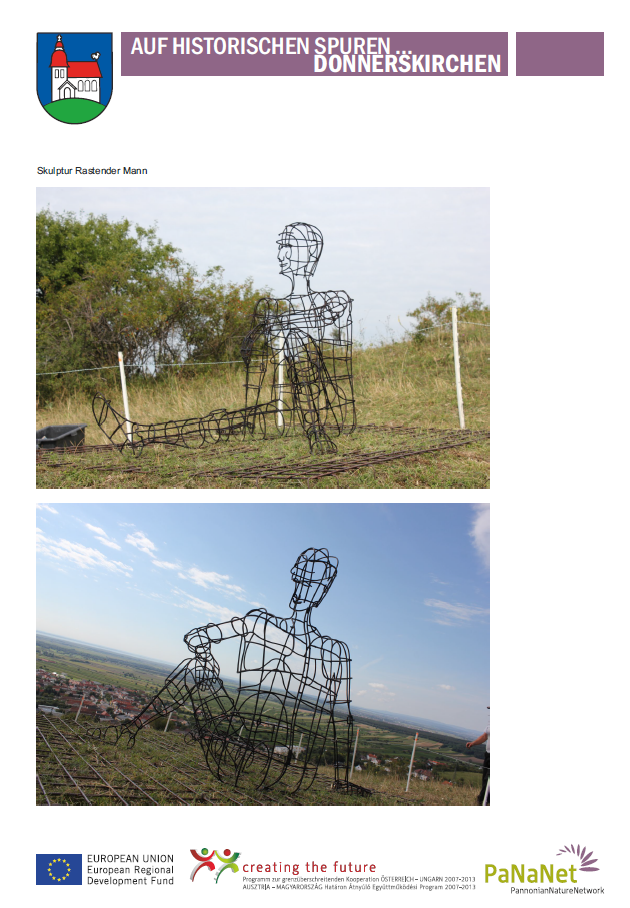 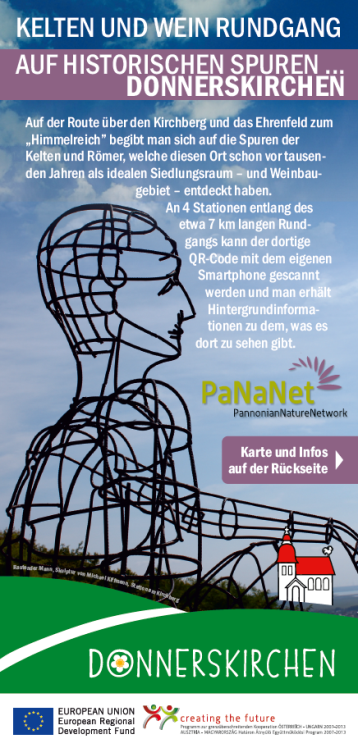 Naturpark Neusiedler See-Leithagebirge
Themenweg „Wandern auf historischen Spuren“
– „Vándorlás történelmi nyomokon” tematikus út
© ARGE Naturparke Burgenland 2.12.2016, 18
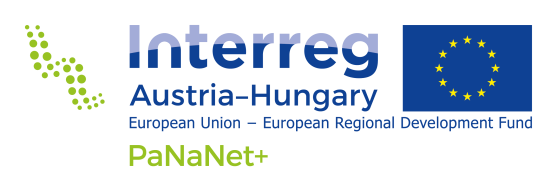 Naturtouristische Infrastruktur
Természetturisztikai infrastruktúra
Pilotmaßnahmen in den Burgenländischen NaturparkenPilot-intézkedések a Burgenland-i Natúrparkokban
Naturpark Neusiedler See-Leithagebirge
Themenweg „Pause in Donnerskirchen“
– „Megálló Donnerskirchen-ben (Fertőfehéregyháza )” tematikus út
© ARGE Naturparke Burgenland 2.12.2016, 19
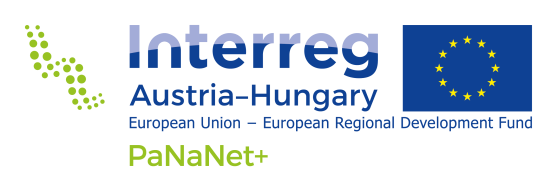 Angebots- und Produktentwicklung
Kínálat- és termékfejlesztés
20 Grenz- oder gebietsüberschreitende Ein- und Mehrtagesangebote20 határon- vagy térségen átnyúló egy- és többnapos kínálat15 neue Naturerlebnisangebote15 új természetturisztikai kínálat
© ARGE Naturparke Burgenland 2.12.2016, 20
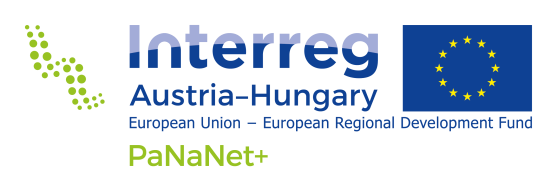 Angebots- und Produktentwicklung
Kínálat- és termékfejlesztés
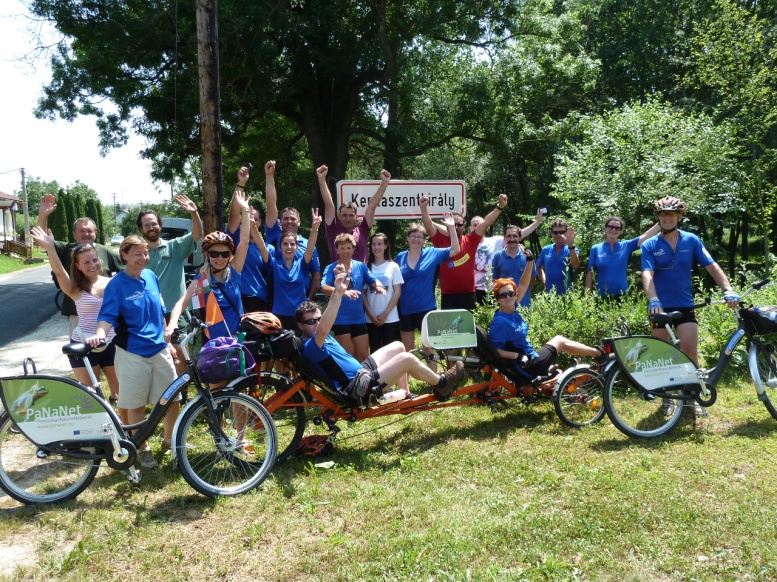 PaNaTOUR
© ARGE Naturparke Burgenland 2.12.2016, 21
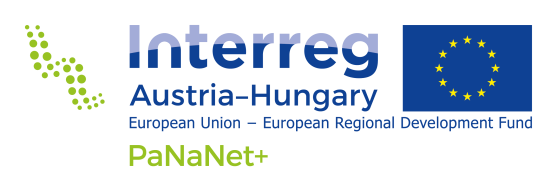 Angebots- und Produktentwicklung
Kínálat- és termékfejlesztés
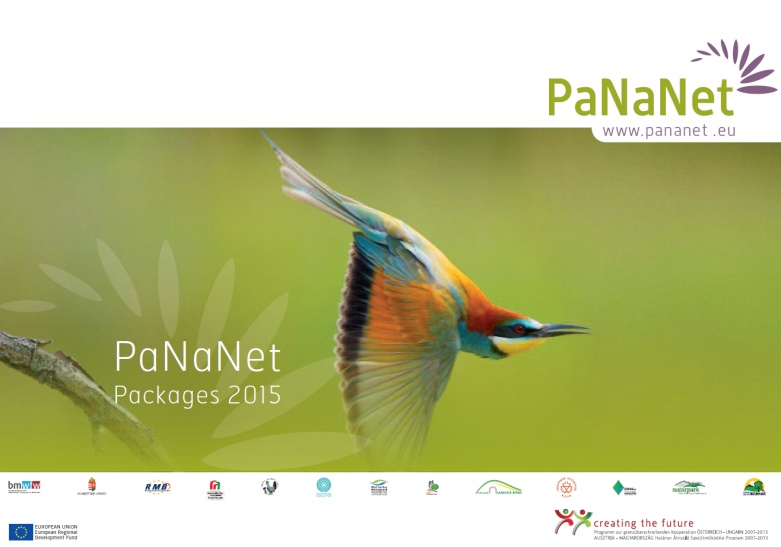 Folder 2015Kiadvány
© ARGE Naturparke Burgenland 2.12.2016, 22
Die verbindende Klammer
/
Az összekötő kapocs
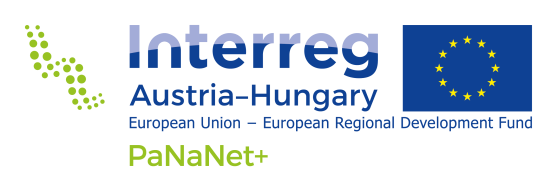 © Pangerl & Pangerl, 2.12.2016, 23
Natur-
Erlebnis
/
Természeti
élmény
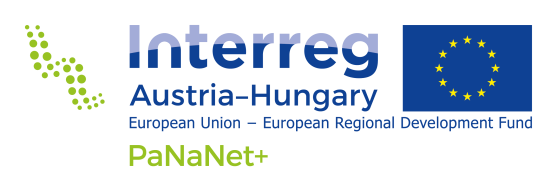 Attraktivität
Erreichbarkeit
Naturkompetenz
Herkunft
Zielgruppe
Mobilität
Erlebnisorte
Rastplätze
Aussichtspunkte
Grenzüber-schreitendes Angebot
Direktvermarkter
Gastronomie
Kultur, Handwerk
Beherbergung
Zusammenstellung
Abwicklung Gast
Schnittstelle Angebotsbausteine
© Pangerl & Pangerl, 2.12.2016, 24
Natur-
Erlebnis
/
Természeti
élmény
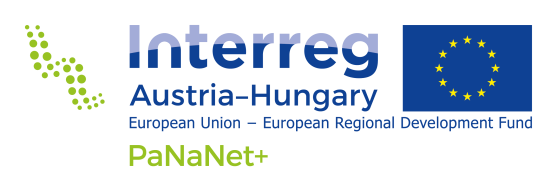 vonzerő
elérhetőség
természet- kompetencia
értékesítő hely
célcsoport
mobilitás
élményhelyek
pihenők
kilátó pontok
Határon átnyúló kínálat
helyi termelő
étterem
kultúra, kézműipar
szállásadó
összeállítás
lebonyolítás
kínálati építőelemek kapcsolása/illesztése
© Pangerl & Pangerl, 2.12.2016, 25
Natur
Erlebnis
Tage 2017
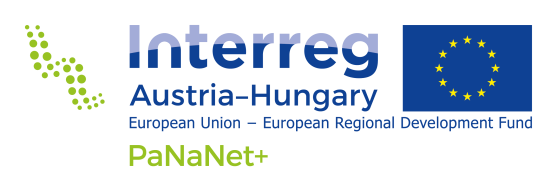 Kurzbeschreibung
Auftaktveranstaltung zum GANZJÄHRIGEN Naturerlebnis Besucher sollen einen Einblick in das pannonische Naturerlebnis erhalten und zum Wiederbesuch animiert werden
Seit 2011 (jährliche Optimierungen)
mehrtägiges Programm
fachliche Kompetenz und eindeutiger regionaler Bezug müssen gegeben sein (siehe Kriterien!)
Kooperation mit naturaffinen Beherbergungsbetrieben
Nationalpark/ Naturparke/ Naturguides stellen Programm zusammen

2017 neu
Fokus auf grenzüberschreitende Touren
Programme werden online präsentiert
Gast reserviert online, Bezahlung vor Ort
© Pangerl & Pangerl, 2.12.2016, 26
Természeti
Élmény
Napok 2017
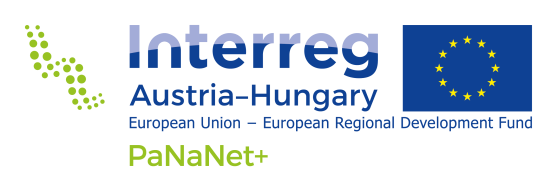 Rövid bemutatás
az EGÉSZ ÉVES természeti élmény beharangozó rendezvénye, a látogatóknak betekintést kell nyújtani pannónia természeti élményébe és a visszatérésre kell ösztönözni
2011 óta (éves optimalizálás)
többnapos program
szakmai kompetencia és egyértelmű regionális vonatkozás szükséges (lásd a követelményeket) 
együttműködés természetkedvelő szálláshelyekkel
nemzeti park / natúrparkok / túravezetők állítják össze a programot

2017-ben új
összpontosítás a határon átnyúló túrákra
programok online ismertetése
vendég online foglal, a helyszínen fizet
© Pangerl & Pangerl, 2.12.2016, 27
Marketing
Natur
Erlebnis
/
Természeti élmény
marketing
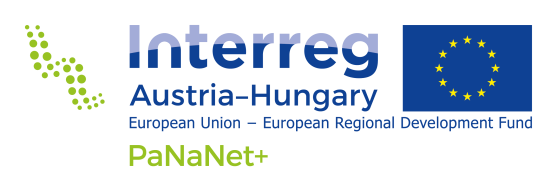 © Pangerl & Pangerl, 2.12.2016, 28
Natur
Erlebnis
Tage 2018
/
Természeti
Élmény
Napok 2018
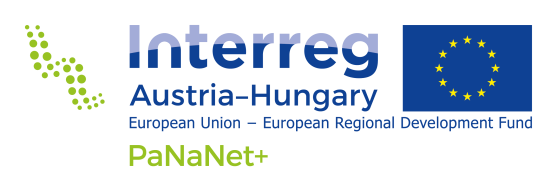 © Pangerl & Pangerl, 2.12.2016, 29